Popularity-Aware Alignment and Contrast for Mitigating
Popularity Bias
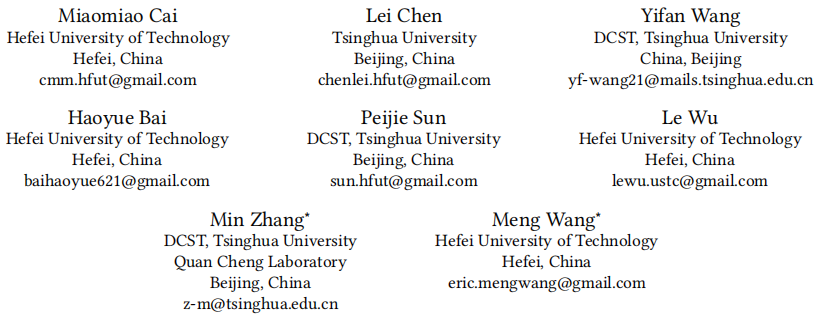 （KDD-2024 code)
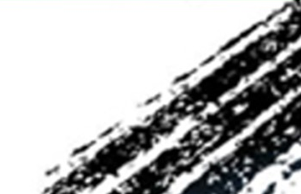 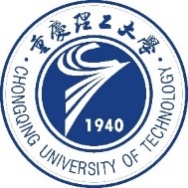 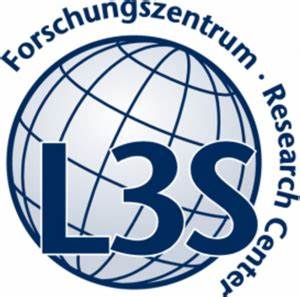 Reported by Jiale Shen
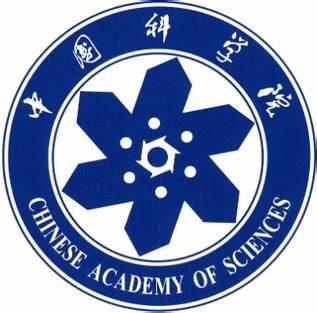 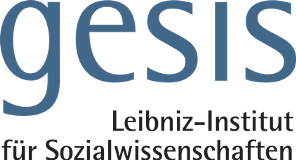 motivation
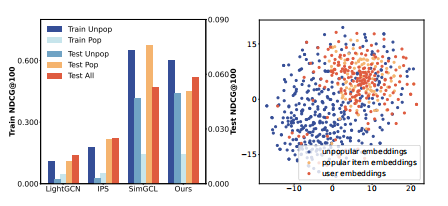 （1) how to extract common supervision signals from popular items to improve the unpopular item representations.
(2) how to alleviate the representation separation caused by popularity bias.
Overview
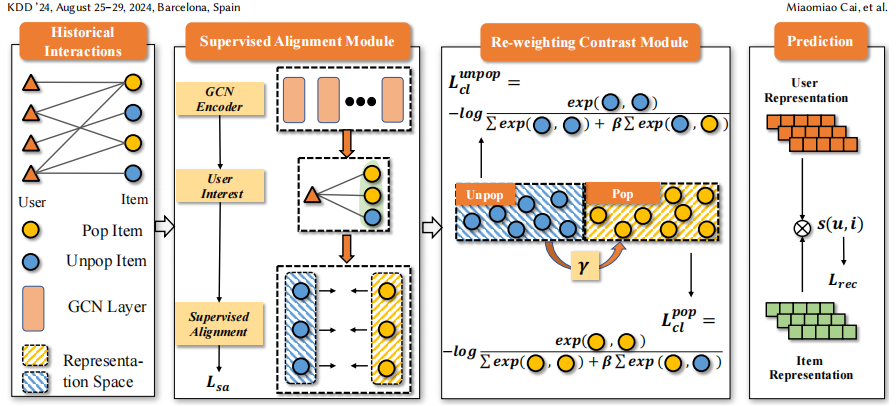 Q1:extract common supervision signals
Q2:alleviate the representation separation
Overview
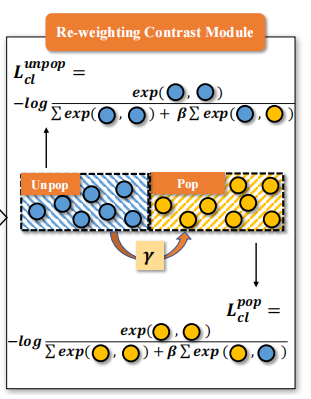 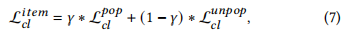 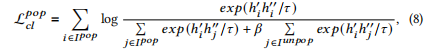 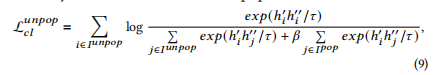 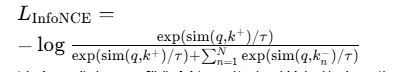 Approach
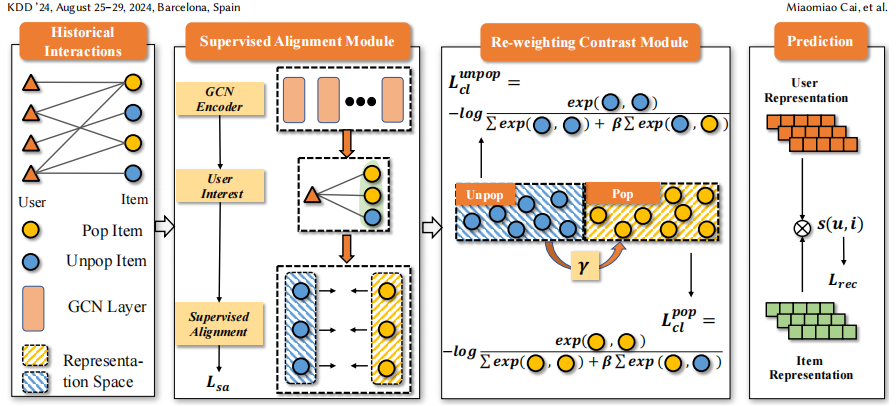 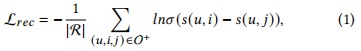 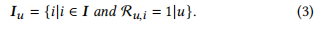 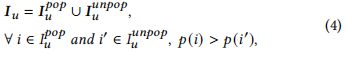 Approach
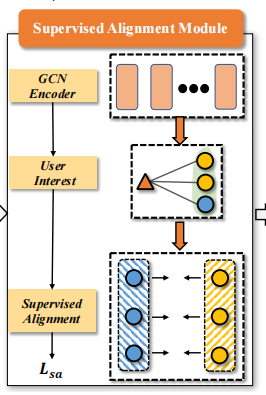 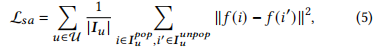 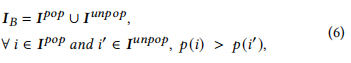 Approach
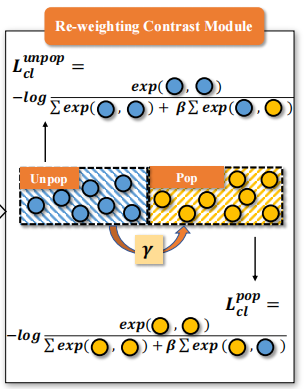 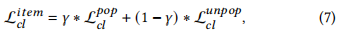 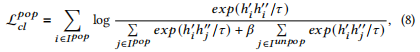 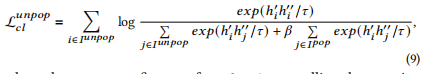 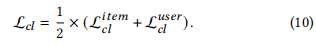 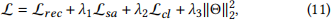 Experiment
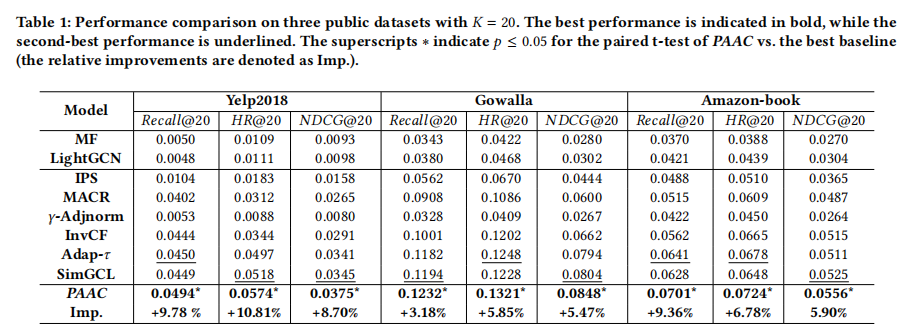 Experiment
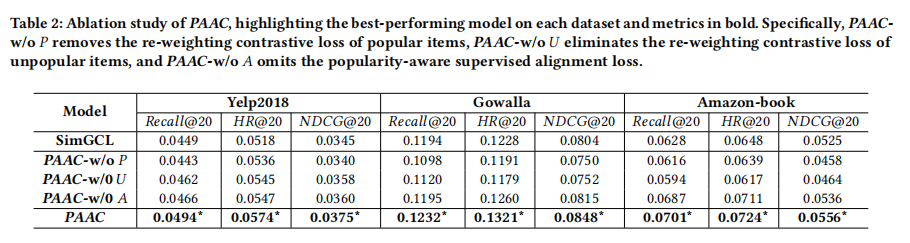 Experiment
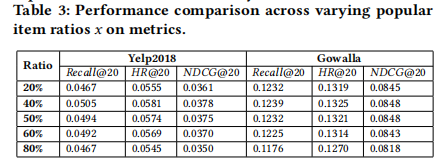 Experiment
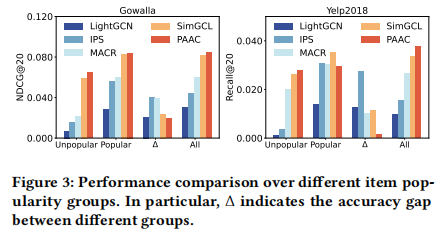 Experiment
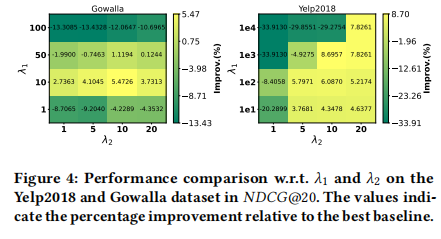 Experiment
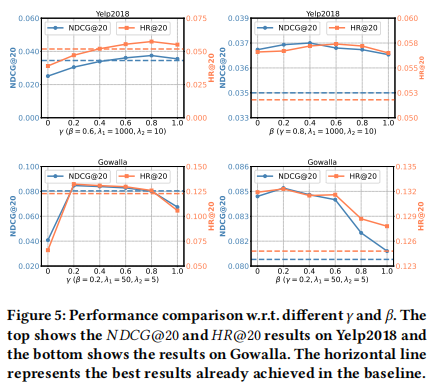 Thank you!